NUTRICIÓ PARENTERAL
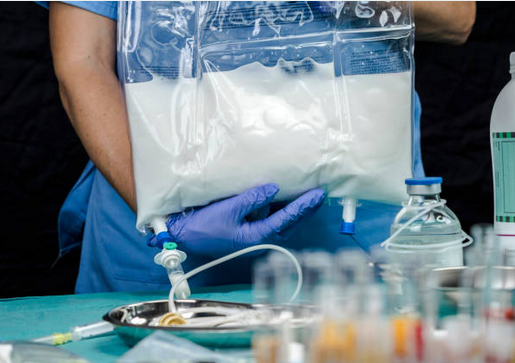 NUTRICIÓ PARENTERAL
CONCEPTE
Aportació de nutrients per via endovenosa a fi de mantenir un estat nutritiu adequat, permetre el repòs de l'aparell digestiu i evitar el filtre hepàtic.
L’NP ha d'aportar tots els nutrients essencials: HC, proteïnes i greixos (forma elemental: AA, glucosa i lípids), aigua, minerals i vitamines.
Es preparen en farmàcia de forma estèril en campanes de flux laminar.

INDICACIÓ
Pacients que no poden alimentar-se de manera convencional ni tampoc amb cap de les formes de nutrició enteral.
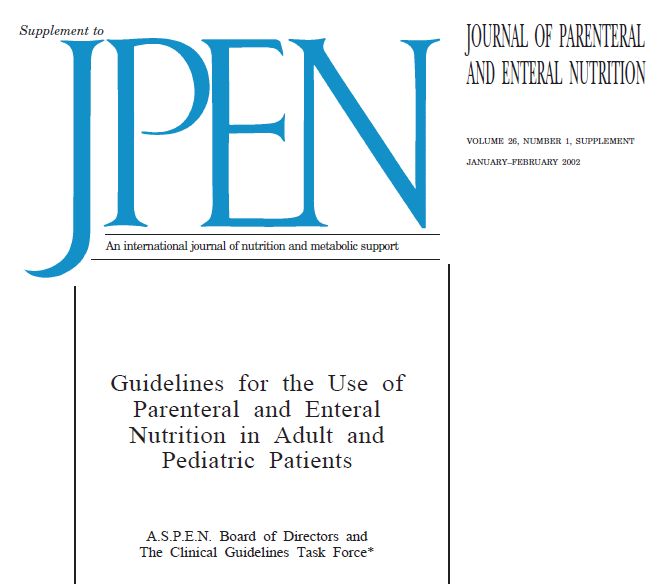 Indicacions
Tracte gastrointestinal que no funciona.
Tracte gastrointestinal no accessible.
No es cobreix el 60% de les necessitats nutricionals per via oral/enteral (B).
La indicació s’ha d’anar avaluant al llarg del temps, segons el tractament i l’evolució de les malalties que la indiquen (C).
ASPEN Board of Directors & The Clinical Guidelines Task Force.  “Guidelines for the use of parenteral and enteral nutrition in adult and pediatric patients”. Journal of Parenteral and Enteral Nutrition. 2002:26 (1 supl.).
3
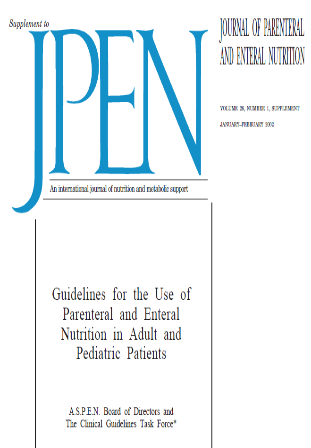 No proposem NP en els casos següents…
Quan el tracte gastrointestinal funciona i és accessible.
Quan es preveu cobrir les necessitats nutricionals del pacient en menys de 3-5 dies (desnodrits) o en menys de 7 dies (normonodrits).
En cas de xoc o inestabilitat hemodinàmica.
Si hi ha alteracions metabòliques greus.
Quan hi ha poques expectatives de supervivència.
ASPEN Board of Directors & The Clinical Guidelines Task Force.  “Guidelines for the use of parenteral and enteral nutrition in adult and pediatric patients”. Journal of Parenteral and Enteral Nutrition. 2002:26 (1 supl.).
4
VIA D’ADMINISTRACIÓ
5
Indicacions
6
Principals accessos vasculars en adults
PICC: catèter central d'inserció perifèrica.